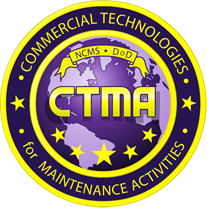 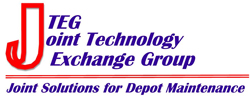 Welcome to the JTEG Monthly Teleconference
Topic:

New Additive Manufacturing Capabilities

28 September 2021
AGENDA
1300-1305:   	Welcome – Steve McKee (OSD-MR)
1305-1309:   	Administrative Notes – Debbie Lilu (NCMS)
1309-1330: 	Advances in Additive Manufacturing - Mark Benedict (AFRL) 
1330-1350:  	AM Aboard Vessels and other New Capabilities – Shaun Verrinder (NAVSEA Afloat AM R&D Lead) 
1350-1405:  	Evaluating and Vetting AM technology for Implementation - Tim Eden (PSU)
1405-1425:  	Current (Polymer/Innovation Lab) & Future (Metallic) AM Capabilities, Equipment, and Applications –  Randall Lewis & Jamaine Clemmons (FRC-E)
1425-1440:  	Rapid Large-Scale AM Prototype (RLAMP) – Rob Carter
1440-1455:  	Inspire Simulation Driven Design - (Altair/Army)
1450-1500:		Wrap-Up – Steve McKee (OSD-MR)
Technology Forum Protocol
Please keep your phones on mute unless you are presenting. Do NOT put your phone on hold. Should you have to temporarily drop off please hang up and call back. 

Questions will be addressed via “Q & A” on AdobeConnect 

Presenters - slides will be advanced by NCMS / LMI

This is an open forum. Briefs and Q&A are available for public release and will be posted on the JTEG website.
http://jteg.ncms.org